Психологические закономерности эффективности педагогической деятельности
Румянцев Сергей Юрьевич 
доцент кафедры развития образования КОИРО
Принципиальная схема развития
Столкновение с затруднением
Организация деятельности
2
1
Перенос образа действий в реальность
г
Анализ действий 
 по вопросам
Описание действий
а
в
б
Создание нового образа действий
Два подхода на процесс развития
Опора на внешние цели                                   - на истинные желания
Достижения на силе воли                                - достижения через удовольствие
Развитие через сверх усилия                          - через систему маленьких шагов
Развитие через фокус на результате             - через фокус на состояние
Развитие направлено на соперничество     - на сотрудничество

ФГОС направлены на необходимость создания условий по формированию мотивационной сферы обучающихся и развитие сотрудничества
Развитие – это не про будущее, а про настоящее, это процесс с опорой на состояние безопасности, связанной: с отношениями, реализацией, здоровьем, духовностью, окружением
Теория П.Я. Гальперина поэтапное формирование умственных действий
1 этап – предварительное ознакомление с действием (указание на что надо ориентироваться при выполнении действия)
2 этап– выполнение действия во внешней, материализованной форме (усвоение всех операций, правил выполнения)
3 этап – внешнеречевой этап (все элементы действий представлены в форме внешней речи (устной или письменной) 
4 этап – внешняя речь про себя (проговаривание про себя)
5 этап – выполнение действий  во внутренней речи (действия максимально сокращены и автоматизированы)
Классификация методов обучения
По источникам знаний: практический (опыты, упражнения, учебно-производственный труд) наглядный (иллюстрация, демонстрация, наблюдение) словестный (объяснение, разъяснение, рассказ, беседа, лекция, дискуссия) видеометод (просмотр, упражнение под контролем ЭВМ)
На основе структуры личности: формирования сознания (рассказ, беседа, показ) формирования поведения (упражнения, тренировка) формирования чувств (создание ситуации успеха, одобрение, похвала, порицание)
По характеру познавательной деятельности: объяснительно-иллюстративный (рассказ, беседа, объяснение, доклад, показ, инструктаж) репродуктивные методы (лекция, пример, демонстрация, алгоритмическое предписание, упражнение) проблемные методы (беседа, проблемная ситуация, игра, обобщение) частично-поисковые (диспут, наблюдение, самостоятельная и лабораторная работа) исследовательские методы (моделирование, сбор фактов, проектирование, выполнение заданий)
Организация познавательная деятельности
Восприятие организует:
инструкция, интерпретация, выделение главного, разъяснение, уточнение, опора на опыт
Внимание организует:
Направленность на смысл учебной задачи, текста,  фразы, слова, дача активных заданий
Память организует: отграничение нового от известного, обобщение материала в структуры смысловые единицы, ассоциации, перевоплощение
Понимание организует:  опора на личный опыт, развитие мыслительных операций, проверка понимания, описание, сравнение, обобщение, объяснение, оценивание
Компоненты учебной деятельности
Учебная мотивация – побуждение – то, ради чего деятельность выполняется
Целеполагание – представление о результате, что должно быть достигнуто
Учебные действия – что именно и как делает ученик
Действия контроля – отслеживание правильности выполнения учебных действий
Действия оценки – определение полноты и уровня выполнения учебных действий
Виды мотивов
1 познавательный – желание больше узнать  (содержание учебного материала, факты, вопросы)
2 саморазвитие – желание больше уметь   (информация о значимости практических умений)
3 достижения – желание достигнуть цели  (описание высоты, регистрация продвижения к цели)
 4 самоопределение – желание ответить на вопрос «зачем?»  (демонстрация значимости материала для жизни)
5 коммуникативный – желание работать вместе  (совместная учебная работа)
6 эмоциональный – желание получать радость  (организации успеха, сотрудничество)
7 внешний -  желание получать удовольствие  (добрые жесты, одобрительные слова)
8 позиция – желание иметь ответственное поведение  (демонстрация ответственности перед собой, семьёй)
Учащиеся, мотивированные на достижение успеха
Ставят перед собой в деятельности  позитивную цель, активно включаются в ее реализацию, выбирают средства, направленные на достижение этой цели. 
Деятельность (обучение) вызывает при этом положительные эмоции, мобилизацию ресурсов и сосредоточение внимания. 
Уверены в себе, оптимисты, верят в успех
Учащиеся с преобладанием стремления к успеху свои победы и неудачи склонны объяснять объемом приложенных усилий,   силой своего   старания. 
Мотивированные на успех учащиеся обычно выбирают  профессии, соответствующие их знаниям, умениям, навыкам, способностям.
Учащиеся, мотивированные на избегание неудачи
Их цель в деятельности заключается не в том, чтобы добиться успеха, а в том, чтобы избежать неудачи
С работой, в которой возможна неудача, у него связаны только отрицательные эмоции, он не испытывает удовольствия от деятельности. 
Мотив избегания неудачи связан с неуверенностью в себе, низкой самооценкой, неверием в  успех. 
Неуспех объясняют отсутствием   способностей   или невезением,  а успехи - везением или легкостью задания.  У них  начинает развиваться так называемая «выученная беспомощность».
 Ребята, ориентированные на избегание неудач, характеризуются неадекватностью профессионального самоопределения, игнорируют объективную информацию о своих способностях.
Факторы, влияющие на формирование положительной устойчивой мотивации к учебной деятельности
организация  учебной деятельности
содержание  учебного материала
личность и стиль  педагогической деятельности учителя 
привлечение учеников к оценочной деятельности
самооценка учебной деятельности; индикаторы низкой самооценки: пренебрежительное отношение к учёбе, неумение праздновать свои победы, неумение хвалить себя; приёмы развития самооценки: демонстрация успехов, убрать страх действовать, разъяснять что самооценка зависит только от самого себя
Организация учебной деятельности
1.Общая благоприятная, позитивная атмосфера в классе и в школе.                                                  2.Создание ученику на уроке и во внеурочной деятельности  «ситуации успеха».                                         3.Включение ученика в коллективные и групповые формы работы.
А) ученик может изменить свой социальный статус ,Быть и подчиненным, и руководителем.
Б) перестройка взаимоотношений ученика и учителя, так как учитель видит ученика «другим»
4. Отношения сотрудничества учителя и учащегося 
Помощь учителя не в виде прямого вмешательства в выполнение задания,
 а в виде рекомендаций, наталкивающих ученика на правильное решение;                                                                    5. Предъявление ученику заданий, где он делает выбор и соотносит его со своими возможностями.
(очень легкая и очень трудная работа не вызывает интереса и удовлетворенности)                6.Привлечение учеников к оценочной деятельности и формирование адекватной самооценки(Мотивы, смыслообразующие, связаны с анализом своей деятельности)
А) оценка одноклассников                                                                                                                                              Б)выполнить задание и результаты оценить самим 
В)объявить, что они могут выполнить или не выполнить задание, оценивать  не будете  7.организовывать деятельность учащихся на основе рекомендаций, разница между рекомендациями и советами. Совет - это предписание, получаемое в конкретной ситуации. А рекомендация - технология, то есть алгоритм действий, приводящих к нужному результату, с учетом действующих факторов.
Содержание учебного материала
1.Занимательное изложение учебного материала
(занимательные примеры, парадоксальные факты,
необычная форма преподнесения материала,   вызывающая удивление у   учащихся;        
 2. Эмоциональность речи учителя
3.Познавательные игры, споры, дискуссии
4. Анализ жизненных ситуаций,
 разъяснение общественной и личностной значимости    учения  и использование школьных знаний в будущей жизни
Ситуация успеха
Ситуация успеха - это организованное сочетание психологических условий, при которых человеку дается возможность испытать радость успеха, являющегося для него весьма значимым результатом деятельности.
Ситуация успеха не возможна без мотивации достижения успеха, которая вызывает у человека желание действовать, утвердить себя, получить высокую оценку результатов своего труда.
Успех в учении – единственный источник внутренних сил ребенка, рождающий энергию для преодоления трудностей, желания учиться.
Как создать ситуацию успеха и оказать поддержку ученикам
1 Формируйте веру в успех:
•  Подчеркивайте любые улучшения
• Объявляйте о любых вкладах.
• Раскрывайте сильные стороны  своих учеников. 
• Демонстрируйте веру в своих учеников. 
•  Признавайте трудность Ваших заданий.
•   Ограничивайте время на выполнение задания. 
2. Концентрируйте внимание учеников на прошлых успехах. 
3.Повторяйте и закрепляйте успехи. 
4. Делайте ошибки нормальным и нужным явлением. 
•   Рассказывайте об ошибках. 
•   Показывайте ценность ошибки как попытки.
Личность и стиль педагогической деятельности учителя.
Авторитарный стиль тон речи командный,  в классе жесткая дисциплина,  в детях видит лишь учеников;  пресекает инициативу; чаще ругает, чем хвалит; с детьми не советуется;  не верит в способности учеников; общается только на уроках. Учащиеся такого учителя не любят и боятся, что ведет к «школьным неврозам», повышенной тревожности, дезадаптации, отсутствию самостоятельности, пассивности.                                                       
Демократический стиль сотрудничество, доверие, открытость отношений; видит в детях личность, верит в их способности, поддерживает, хвалит, одобряет; советуется с детьми, общается неформально, не допуская панибратства; является неформальным лидером, уважаем и любим детьми. Учащиеся становятся активными, самостоятельными, инициативными, творческими людьми 
Попустительский стиль
     (непоследовательность и непредсказуемость взаимоотношений, формальное лидерство)
КАК ДОСТУЧАТЬСЯ ДО КАЖДОГО В КЛАССЕ, КАК ПОДДЕРЖИВАТЬ ИНТЕРЕС К УЧЕБЕ(от имени учащихся)
Будьте увлечены своей работой, своим предметом.Умейте находить связи между своим предметом и нашей жизнью за стенами школы.Всеми средствами поддерживайте наш интерес. 
     Дайте нам почувствовать, пережить радость учения.
     Умейте нас вдохновлять  Гордитесь нашей хорошей работой. 
     Всегда убеждайтесь, что мы на самом деле до конца вас понимаем.Во главу угла ставьте нас и наш рост, а не предмет, который преподаете.Помогайте нам оставаться на пике работоспособности. 
     Соизмеряйте нагрузку. 
     Всякий раз, когда есть хоть какая-то возможность, разрешите нам выбрать, что изучать. .
КАК СОЗДАТЬ АТМОСФЕРУ УСПЕХА НА УРОКЕ (от имени  учащихся)
Дайте ясно понять, как вы будете оценивать нашу работу.Предложите нам примеры хороших работ и объясните, почему они хорошие, на ваш взгляд. Покажите, чем плоха плохая работа. Поощряйте нас, даже если мы с работой не справились. Ваши отзывы на наши работы должны быть быстрыми и понятными и всегда должны предполагать возможность доработки. Помните сами и напоминайте нам,  что в нас есть потенциал для роста. Давайте нам столько подсказок и поддержки, сколько возможно. Помогите нам установить приоритеты среди множества вещей, которые мы делаем.Не выделяйте учеников, которые, по вашему мнению, более способные и справятся с заданием лучше.Никогда не сравнивайте нас с другими учениками.
Способы постановки целей
На основе содержания учебного материала
На основе деятельности учителя
На основе организации деятельности учащихся
На основе организации формирования внутренних процессов учащихся (выделение главного, анализ, синтез, подведение под понятие и другие познавательные процессы)
Правила формулирования цели
Объект – выражен существительным и отвечает на вопросы:   На кого? На что? Мы хотим воздействовать.                                                                                                              Предмет – отвечает на вопрос: какие? Качества мы хотим изменить.                                Целевое действие –выражено глаголом, определяет, что мы собираемся делать и меру этого действия
Детализация цели  (целевое разворачивание) включает:
Смысл (что мне принесёт достижение цели)
Критерии (как я пойму, что достиг цели)
Действия (какие и когда)
Ресурсы (что мне нужно для достижения цели)
Препятствия (что мне может помешать достичь цель)
Организация учебной деятельности обучающихся опирается на реализацию педагогических технологий и приёмов и методов обучения и воспитания с опорой на личностные способы взаимодействия: конкретизация учебного материала на основе личного опыта обучающихся, просьбу, понимание учебных действий, содержательного оценивания по дидактическим единицам данной темы, ценностной открытости, предоставление альтернатив учебных действий
Для развития используются образовательные технологии
Проблемного диалога - стимулирует мотивацию учения; формирует самостоятельность и убеждения
Проектная деятельность - формирует накопление смыслов, оценок, отношений, позитивных поведенческих стереотипов
ИКТ-технологии - позволяют формировать адекватную самооценку, осознанность учения, адекватное реагирование на трудности, критическое отношение к информации и избирательность её восприятия
Технология ситуативного обучения - формирует умение демонстрировать свою позицию, нравственную оценку ситуации, навыки конструктивного взаимодействия, принятие чужого мнения
Технология продуктивного чтения - формирует анализ текста порождает оценочное суждение
Уровневой дифференциации - формирует адекватную самооценку, саморазвитие, умение ставить цели
Правила формирования действий контроля
Контроль деятельности обучающихся осуществляется по процессу деятельности, а не по результату и отвечает на вопрос «Как? Осуществлялась деятельность»
Контроль деятельности обучающихся осуществляет сам учитель, а не обучающийся , так как он ещё не владеет схемой контроля учебных действий
Формирование действия оценки
Создание условий по формированию на основе учебной деятельности: самосознания, образа собственного Я (Я знаю); самооценки, уровня притязаний (Я умею); мотивации, интересов (Я создаю, Я стремлюсь)
Репродуктивное оценивание – по заданным учителем критериям, шаблонам, стереотипным способам
Продуктивное оценивание – по самостоятельно формируемым критериям, по новым способам, новым сочетанием средств
Этапы подготовки и подачи учебного материала
До урока: 1. собрать материал 2. выпарить материал, чтобы уменьшить объём, отобрать приоритеты 3. придать лёгкость восприятия материала на основе принципов – иллюстрировать факты рисунками; - раскрывать содержание опираясь на логику; - связать содержание с личным опытом обучающихся; - внедрять в сознание обучающихся факты с помощью представлений; - подытоживать содержание в виде таблиц, моделей
Во время урока: 1. побуждаем высказывать своё мнение; 2. устанавливаем доверительные отношения, веря в способности обучающихся; 3. использовать алгоритм: 3-4 минуты объяснение материала, 2-3 минуты закрепление на основе вопросов (описательных: Кто? Как? Что? Где? Когда? , казуальных: Почему? Кто? Что делать?, субъективных: Что я чувствую? Что я думаю?, воображаемых: Что было бы, если бы, оценочных: Что правильно, а что нет? ориентированных на будущее: Куда дальше?), 3-4 минуты запись материала, далее – самостоятельная работа; 4. выучиваем наизусть, повторяя снова и снова от восприятия к осознанию; многократное повторение, тренировка; 5. опираться на наглядно-образное мышление
На следующем урока: регулярное постоянное повторение главных закономерностей учебного материала на основе обобщённых образов
Особые условия работы с неуспевающими
более развернутое объяснение, с опорой на наглядность,
 выполнение большого количества упражнений  очень медленно, постепенно повышающейся трудностью,
 многократный возврат к уже изученному. 
 формирование рациональных приемов умственной деятельности, умения учиться, правильной самооценки.
замечать даже небольшие успехи и достижения учащихся 
обеспечить преобладание положительных эмоций, позитивного восприятия учебной ситуации и учебной деятельности, атмосферы благожелательности.
 не противопоставлять себя и более успешных учеников слабоуспевающему школьнику.
замечания педагога лишены отрицательной эмоциональной окраски и осуждения. Подвергать критике нужно только конкретные действия ученика, а не личность.
чрезмерная напористость и активность воздействий учителя истощают запас нервно-психической прочности ребёнка (особенно если он чувствителен, менее вынослив, психически неуравновешен) и вынуждают его защищаться. Детские (незрелые) способы самозащиты включают в себя негативизм, стремление к освобождению от старших, конфликтность и блокировку самопонимания.
Удачные и неудачные подходы учителя в работе с детьми
Эффективные и неэффективные приемы поощрения школьников
Умение решать задачи Задача – цель, данная в определённых условиях
План решения: 1 прочитать задачу, 2 определить вопрос задачи,   3 найти что дано, 4 создать рисунок к задаче, 5 определить, что необходимо для решения, 6 составить план, 7 найти решение и проверить правильность
Этапы процесса решения: 1 принятие условий задачи, 2 создание общей гипотезы, 3 конкретизация гипотезы и её проверка, 4 осуществление решения, 5 проверка все этапы взаимосвязаны, часто накладываются друг на друга
Суть решения задачи – анализ через синтез                       или синтез через анализ
Приёмы поиска способов решения задач
Превращение текста в модель (чертёж, рисунок)
Конкретизация условий (введение дополнительной информации в условие задачи)
Решение задачи в практическом плане (представление задачи как реальной)
Замена данной задачи аналогичной
Осознание заданных зависимостей, установление зависимостей между ними
Выделение условий, вопроса, отношений между ними, выбор действий (а. от вопроса к данным – аналитический способ; б. от данных к вопросу – синтетический способ)
Приёмы логической помощи ученику
Побуждение к действию – да? Понимаю тебя; чуть подробнее;
Выяснение – уточни …; повтори ещё раз; объясни поподробнее; что ты хотел сказать
Перефразирование – если я тебя правильно понял; другими словами, ты считаешь; по твоему мнению
Отражение чувств – тебе трудно;  мы видим; это тебе не нравится; совершенно напрасно ты завидуешь 
Резюмирование – значит весь вопрос упирается…; проблема – то совсем в другом; теперь ты видишь, чем всё это обернулось
Структура деятельности учителя как условие формирования учебной деятельности
Знание








Способы деятельности                  Мотивы деятельности
Степени развития знаньевого компонента
Информированность
Знание
Понимание
Творчество
Степени развития способов деятельности
Образец
Алгоритм
Параметр
Контекст
Степени сформированности мотивов
Зритель
Актер
Режиссер
Творец
Структура деятельности учителя как условие формирования учебной деятельности
Знание







Способы деятельности                  Мотивы деятельности
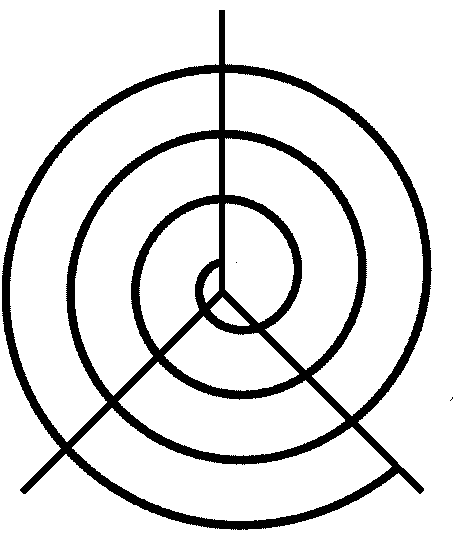 Взаимодействие –  многоплановый процесс установления и развития контактов между людьми, порождаемый потребностями совместной деятельности и включающий в себя обмен информацией, выработку единой стратегии взаимодействия, восприятие и понимание другого человека.
Взаимодействие основано на единстве:
1 событийно-информационном, 
2 организационно-деятельностном, 
3 эмоционально- эмпатическом 
Модели взаимодействия: а) учитель – направляющая сила, ученик – исполнитель; б) учащиеся работают вместе с учителем
Функции взаимодействия – ценностное отношение к личности;         - право на поиск и ошибку; - принятие обязанности; - увеличение добра; - продуктивность общения определяют чувства
Психологические законы взаимодействия.
Закон неопределенности отклика. 1) Ученики по-разному реагируют на одинаковое воздействие. 2) По-разному реагируют на одно и то же воздействие в зависимости от эмоционального состояния.                                                                                                                                              Закон неадекватности взаимного восприятия. Учитель не может постичь учащегося. Рекомендуется использовать принципы:                                                                                                                                                         универсальной талантливости. «Нет людей бездарных и неспособных, а есть люди, умеющие и не умеющие»; «Развития способностей человека»;                                                                                                                                                                                                            «Неисчерпаемости» оценка данная человеку, не считается окончательной.                                                                                                                     Закон неадекватности самооценки. Учащимся свойственно себя переоценивать или недооценивать. Овладение приемами самоанализа.                                                                                                                                        Закон искажения информации. Информация искажается в процессе распространения. Устная информация - с точностью до 50% + - 30%. Устную информацию всегда дополнять письменной, поддерживать обратную связь.                             Закон самосохранения. Мотивы, определяющие поведение учащихся - сохранение личного статуса, достоинства, состоятельности.                                                        Закон компенсации. Ученик, имеющий недостатки,  проблемы, старается компенсировать их усиленной работой в другой области.
Психологические законы взаимодействия.
Закон неопределенности отклика. 1) Ученики по-разному реагируют на одинаковое воздействие. 2) По-разному реагируют на одно и то же воздействие в зависимости от эмоционального состояния.                                                                                                                                              Закон неадекватности взаимного восприятия. Учитель не может постичь учащегося. Рекомендуется использовать принципы:                                                                                                                                                         универсальной талантливости. «Нет людей бездарных и неспособных, а есть люди, умеющие и не умеющие»; «Развития способностей человека»;                                                                                                                                                                                                            «Неисчерпаемости» оценка данная человеку, не считается окончательной.                                                                                                                     Закон неадекватности самооценки. Учащимся свойственно себя переоценивать или недооценивать. Овладение приемами самоанализа.                                                                                                                                        Закон искажения информации. Информация искажается в процессе распространения. Устная информация - с точностью до 50% + - 30%. Устную информацию всегда дополнять письменной, поддерживать обратную связь.                             Закон самосохранения. Мотивы, определяющие поведение учащихся - сохранение личного статуса, достоинства, состоятельности.                                                        Закон компенсации. Ученик, имеющий недостатки,  проблемы, старается компенсировать их усиленной работой в другой области.
Психологические законы взаимодействия.
Закон неопределенности отклика. 1) Ученики по-разному реагируют на одинаковое воздействие. 2) По-разному реагируют на одно и то же воздействие в зависимости от эмоционального состояния.                                                                                                                                              Закон неадекватности взаимного восприятия. Учитель не может постичь учащегося. Рекомендуется использовать принципы:                                                                                                                                                         универсальной талантливости. «Нет людей бездарных и неспособных, а есть люди, умеющие и не умеющие»; «Развития способностей человека»;                                                                                                                                                                                                            «Неисчерпаемости» оценка данная человеку, не считается окончательной.                                                                                                                     Закон неадекватности самооценки. Учащимся свойственно себя переоценивать или недооценивать. Овладение приемами самоанализа.                                                                                                                                        Закон искажения информации. Информация искажается в процессе распространения. Устная информация - с точностью до 50% + - 30%. Устную информацию всегда дополнять письменной, поддерживать обратную связь.                             Закон самосохранения. Мотивы, определяющие поведение учащихся - сохранение личного статуса, достоинства, состоятельности.                                                        Закон компенсации. Ученик, имеющий недостатки,  проблемы, старается компенсировать их усиленной работой в другой области.
Цели взаимодействия
Информационная: прием-передача, обмен мнениями, замыслами, решениями, через ориентацию высказываний, конкретизацию материала, отбор формы передачи                                
 Контактная: готовность к приему - передаче сообщения и поддержание взаимосвязи, через расспрашивание- поддерживание, простую, сложную и с опорой на чувства вербализацию                                                                  
Побудительная: стимуляция активности, направленной на выполнение учебных действий, через содержание и значимость материала, демонстрацию достижений, самоопределение, совместную деятельность, сотрудничество и успех, ответственность                                
 Координационная: взаимное ориентирование и согласование действий при организации совместной деятельности, через безусловное принятие, осознание себя как части целого                                                  
Понимание: восприятие и понимание смысла сообщения, понимание друг друга намерений, состояний, через конкретизацию материала, просьбу, понимание, содержательное оценивание, ценностную открытость, предоставление альтернатив                                               
Амотивная: побуждение нужных эмоциональных переживаний и состояний, через успех и поддержание оптимистического состояния
Оказание влияния: изменение поведения, мнений, представлений и намерений, через убеждение и демонстрации «возможного» вместо «долженствования»
Виды педагогического взаимодействия
Самоустранение, отчуждение
Ритуалы, стереотипные действия
Времяпрепровождение
Игры
Деятельность
Близость
Способы взаимодействия
Совет
Конкретизация, прояснение
Требование
Просьба
Наказание, угроза
Понимание
Упрек
Содержательное оценивание
Внушение
Ценностная открытость
Инструктирование
Предоставление альтернатив
Способы взаимодействия
Модель «незрелой» и «зрелой» личности
Особенности сегодняшней образовательной среды
Инверсия восприятия – «виртуальная» информация становится «реальной», отсюда проблема дезадаптации к учебной ситуации
Лёгкость получения информации – знаний много, но не сформированы структуры (мыслительные операции: сравнение, анализ, синтез, подведение под понятие, обобщение, классификация) «знания уму не научают» Сократ
Язык компьютера другой, чем естественный – клиповое восприятие и мышление, поэтому «не думающий» ученик, а «просматривающий», отсюда возникновение проблемы непонимания материала
Роль учителя начальной школы – «аниматор», наполняет позитивными эмоциями учебную деятельность, что приводит к развитию заинтересованности и формированию умения учится
Роль учителя средней школы – «мотиватор»  обучения, наполняет значениями содержания учебного материала
Роль учителя старшей школы -  «новигатор», указывает на способы получения информации, а не носителя информации